www.welcomeworkproject.eu
WP3: STEP 
BY STEPS
www.welcomework.eu
STEP1: UNDERSTANDING 
SKILLS AND QUALIFICATIONS
1. Conduct a Skills Mapping Exercise
1.1 Identify Relevant Skills and Roles 
Outline essential construction roles: 
Technical Skills: Masonry, carpentry, welding, plumbing, electrical work.
Engineering & Project Management: Civil engineering, site supervision, procurement, budgeting.
Health & Safety Compliance: Knowledge of safety regulations and standards. 

1.2 Design and Implement Data Collection Tools
Self-Assessment Surveys: Develop a questionnaire for refugees to document:
Previous job roles, years of experience, certifications.
Technical skills and proficiency levels.
Willingness to undergo training or certification.



• Structured Interviews: Conduct one-on-one interviews for a deeper understanding of practical experience.
• Employer Input: Gather insights from construction companies on key skills required.

1.3 Develop a Skills Matrix
• Create a structured skills database to document findings.
• Use categorization (e.g., advanced, intermediate, beginner) to highlight expertise levels.
• Identify skills gaps to design targeted training programs
Click to type
3
2. Work with Professional Bodies to Validate Qualifications
2.1 Identify Relevant Accreditation Services

• Collaborate with local construction industry regulators and professional trade bodies (e.g., engineering councils, carpenter guilds, electrician certifying agencies).

• Determine qualification equivalency for foreign certifications. 

• To verify academic qualifications in Ireland, individuals can utilize NARIC Ireland (QQI) to acquire a Statement of Comparability, aligning their qualifications with the Irish National Framework of Qualifications (NFQ). For those pursuing regulated professions, such as healthcare, engineering, or teaching, it is necessary to apply to the appropriate professional body for recognition, which might involve additional exams or training. Further information can be found at www.qqi.ie.

2.2 Facilitate the Recognition Process

• Assist refugees in applying for qualification assessments or conversion courses.

• Offer guidance on bridging programs to meet local certification requirements.

• Provide language and translation support for qualification documentation if needed.


2.3 Create Pathways for Certification

• Work with training centers to offer short courses for credential validation.

• Establish partnerships with vocational institutions to create fast-track certification programs.
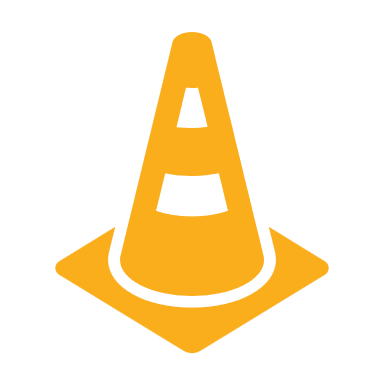 4
3. Implement Practical Assessments in Recruitment
3.1 Develop Practical Testing Criteria

• Design task-based assessments that mimic real construction work:

Bricklaying accuracy, carpentry precision, electrical wiring, and plumbing installation.

Site management simulations for project managers.

3.2 Partner with Employers for On-Site Assessments

• Collaborate with construction companies to conduct trial workdays or skills demonstrations.

• Establish mentorship programs where skilled refugees can be paired with professionals for skills verification.

3.3 Use Results for Recruitment and Training

• Assign refugees to appropriate job roles or upskilling programs based on assessment outcomes.

• Offer refresher training for those needing additional support before full employment.

• Provide certificates of competency for those who demonstrate high technical ability.
5
4. Monitor, Support, and Expand
• Create a tracking system to follow refugees’ progress in job placements, training, and certifications.

• Gather feedback from both employers and participants to refine the skills mapping and assessment process.


• Expand partnerships with additional employers, training centres, and industry bodies to scale the initiative.
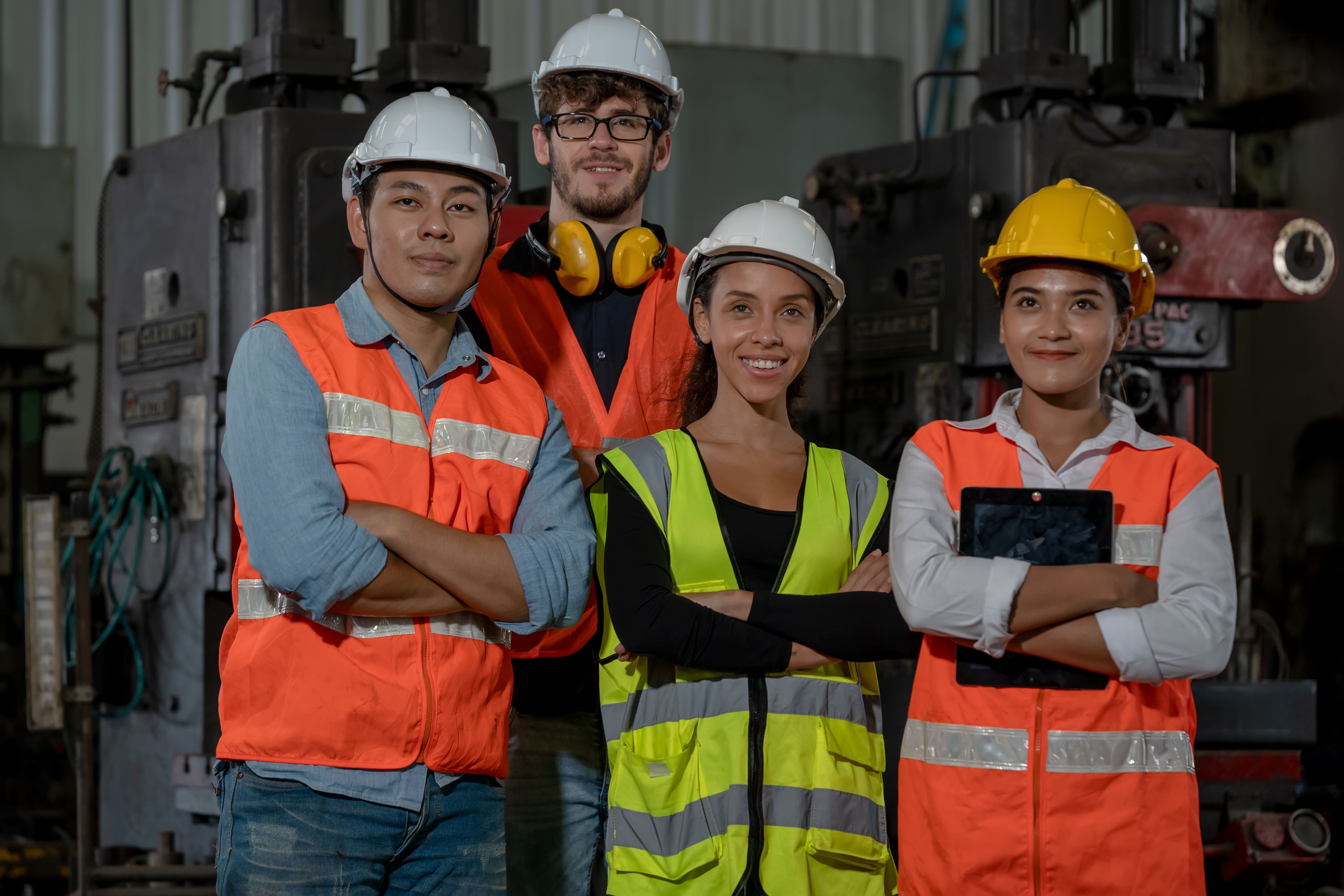 6
www.welcomework.eu
STEP2: 
CREATING ACCESSIBLE 
HIRING PROCESSES
1. Advertise Roles in Ukrainian Community Channels
• Identify and utilize spaces commonly accessed by Ukrainian refugees, such as:

Ukrainian community centres.

Refugee support networks.

Social media platforms like Facebook and Telegram.

Online job boards used widely in Europe (e.g., OLX or similar platforms).

• Use accessible and straightforward language in advertisements to ensure clarity and understanding.






• Distribute advertisements through cultural organizations and local refugee groups to maximize visibility.

• Highlight the key benefits of the role, such as training opportunities or assistance with legal requirements, to attract more applicants
8
2. Simplify Application Processes
• Eliminate complex or overly bureaucratic application forms. Instead, create simple, focused forms requiring only:

Basic personal details.

Skills and qualifications relevant to the job.

Contact information for follow-up.

• Provide job descriptions, application forms, and instructions in Ukrainian to ensure inclusivity.

• Develop step-by-step application guides for candidates who may be unfamiliar with the process.

• Offer support for filling out applications by:

Providing in-person or online assistance.

Allowing candidates to submit verbal applications during initial screenings.

• Avoid requesting unnecessary documentation in the early stages of recruitment, such as full CVs or certifications. Focus on essential qualifications first
.
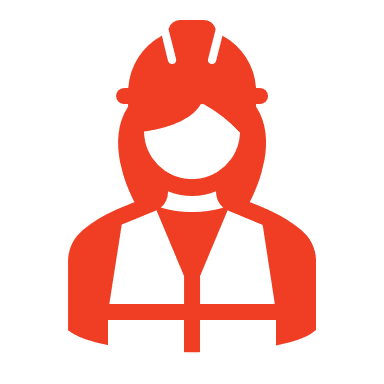 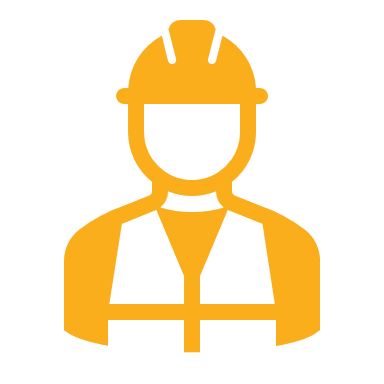 9
3. Provide Language Support
• Offer on-the-job language training or courses to improve communication between workers and supervisors.

• Partner with local language schools to facilitate access to affordable or free Polish language classes.

• Employ bilingual staff or translators who can assist in bridging language barriers during recruitment and onboarding processes.
4.	Partner with Refugee-Focused Organizations
•Collaborate with non-profits, community groups, and organizations that specialize in refugee support to:

Identify skilled workers looking for opportunities.

Provide cultural integration support to ensure smoother transitions into the workplace.

Access resources and advice about the unique challenges refugees face.

•Work with local organizations to host recruitment events specifically targeting Ukrainian refugees.
10
5. Collaborate with Construction Unions
• Partner with unions to gain access to databases of skilled workers with experience in construction.

• Utilize union-sponsored training programs to ensure workers meet industry-specific requirements.


• Seek guidance from unions on best practices for integrating immigrant workers into the construction sector.

• Expand partnerships with additional employers, training centres, and industry bodies to scale the initiative.
6. Streamline Recruitment with Employment Agencies
• Work with employment agencies experienced in recruiting foreign workers to:

Manage legal requirements such as work permits and visas.

Handle documentation and compliance with labour laws.

• Use these agencies to quickly fill vacancies with pre-screened candidates thus reducing recruitment timelines.
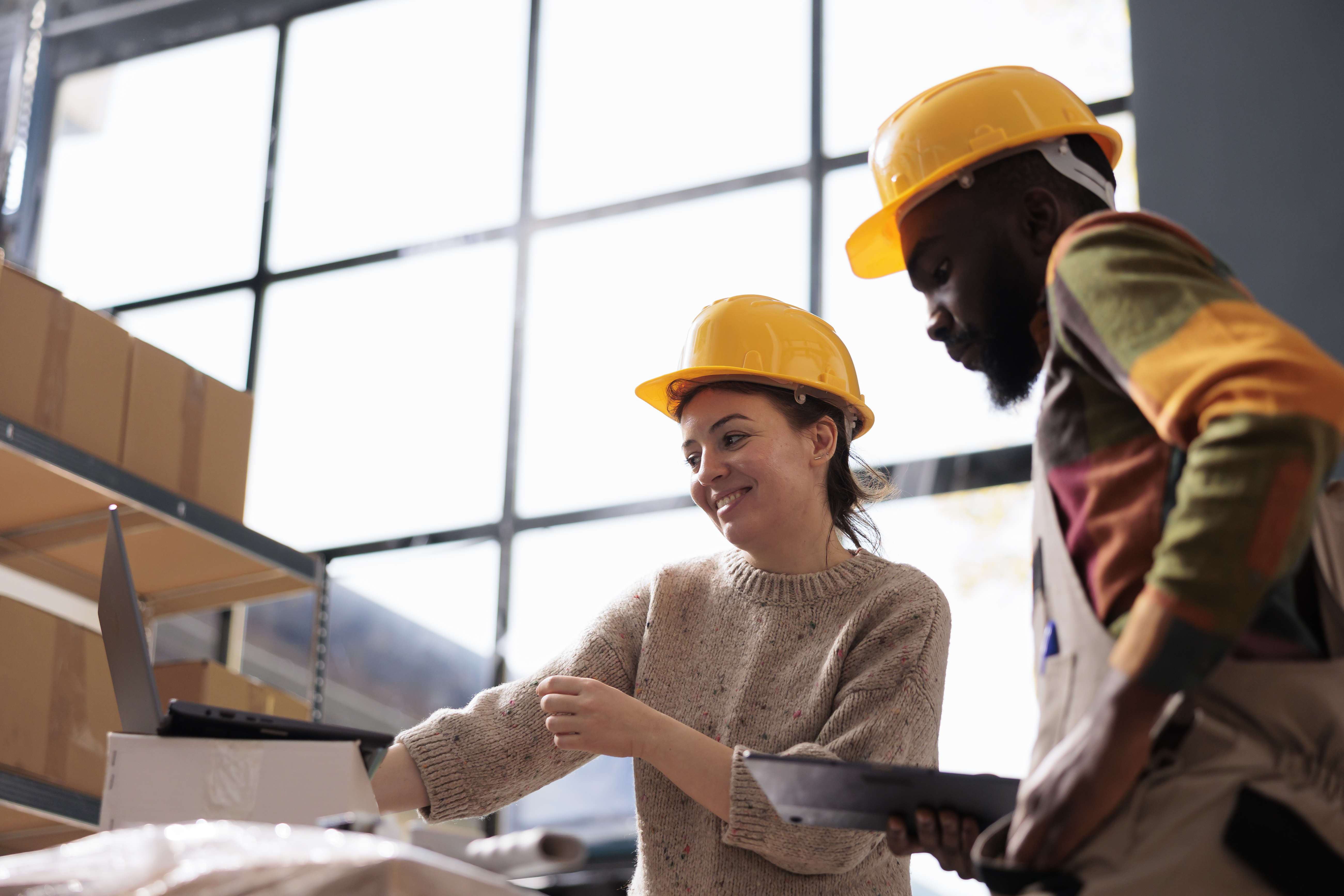 11
www.welcomework.eu
STEP3: PROVIDE SECTOR SPECIFIC ONBOARDING AND SUPPORT
1. Develop Tailored Onboarding Programmes
Identify Key Onboarding Components

• Introduce safety protocols specific to construction sites, covering hazard awareness, emergency procedures, and personal protective equipment (PPE) use.

• Explain workplace expectations, including site hierarchy, reporting structures, and working hours.

• Provide an overview of company policies, employment rights, and cultural workplace norms in Ireland.

Deliver Structured Induction Training

• Develop a standardised induction programme that aligns with industry regulations and employer needs.

• Incorporate visual aids, demonstrations, and hands-on practice to cater to different learning styles.

• Offer flexible delivery methods, including in-person training, online modules, and printed guides.

Ensure Accessibility and Inclusivity

• Conduct onboarding sessions in small groups to allow personalised engagement.

•Provide translated materials in Ukrainian to ensure full comprehension.

• Include interpreters or bilingual trainers where possible.
13
2. Translate Onboarding Materials and Safety Instructions
Identify Key Documents for Translation

• Construction site rules, risk assessments, and method statements.

• Machinery operation manuals and equipment handling guidelines.

• Employee handbooks, contracts, and complaint procedures.

Ensure Accuracy in Translations

• Engage professional translation services with expertise in construction terminology.

• Collaborate with bilingual construction workers to verify technical accuracy.

• Regularly update translated materials to reflect any regulatory changes.

Deliver Multilingual Safety Briefings

• Conduct safety briefings in both English and Ukrainian.

• Use pictograms and visual guides to reinforce understanding.

• Encourage interactive discussions where workers can ask questions and clarify doubts.
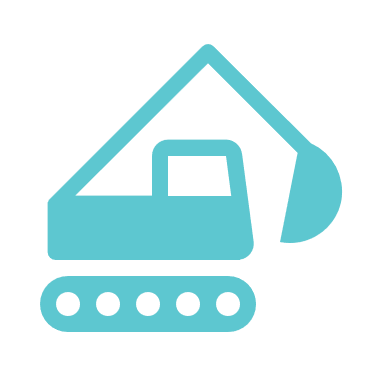 14
3. Implement a Mentorship Programme
Pair New Hires with Experienced Construction Workers

• Assign each new worker a mentor (an experienced foreperson or skilled worker).

• Ensure mentors provide hands-on guidance on daily tasks, site procedures, and best practices.

• Encourage structured check-ins to track progress and address challenges.

Facilitate Peer Learning and Integration

• Establish buddy systems to connect Ukrainian workers with English-speaking colleagues.

• Organise on-the-job training sessions where new workers can observe and practise key skills.

• Create a supportive environment that fosters teamwork and open communication.

Monitor and Evaluate Effectiveness

• Gather feedback from both mentors and new hires to refine the programme.

• Adjust mentoring approaches based on industry demands and worker needs.

• Recognise successful mentorship efforts to encourage participation.
15
4. Continuous Support and Development
Evaluate Effectiveness:

Conduct follow-up assessments to ensure workers are confident in site procedures and safety compliance.

Use surveys and interviews to identify gaps in understanding and areas for improvement.

2. Expand Training Opportunities:

Offer refresher courses on advanced safety practices and technical skills
.Develop career progression pathways, linking workers to apprenticeships or certification programmes.

3. Strengthen Industry Collaboration:

Work with construction companies to refine onboarding strategies.

Engage professional bodies to provide accreditation support for Ukrainian workers.
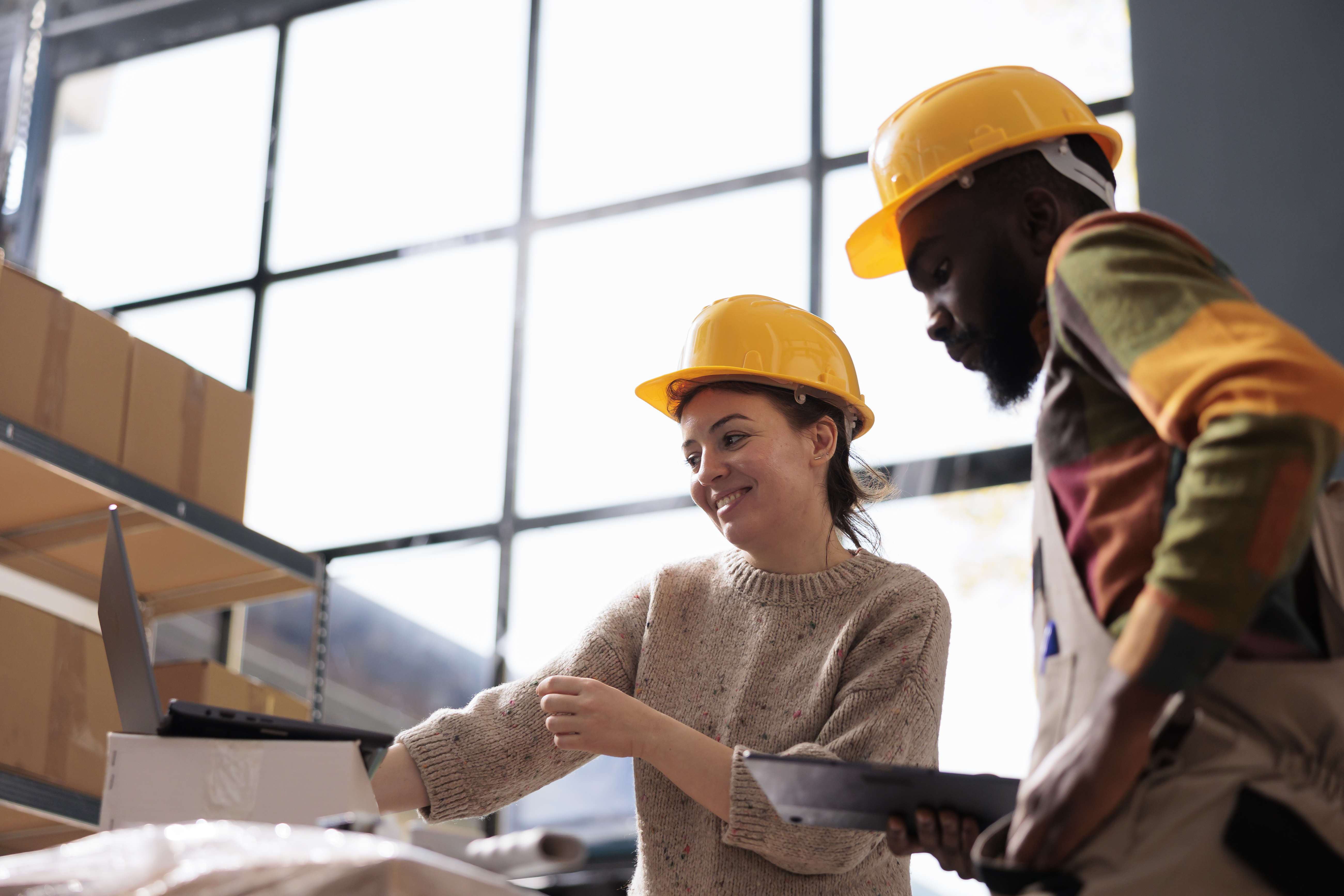 16
www.welcomework.eu
STEP4: 
OFFER INDUSTRY 
SPECIFIC TRAINING
1. Advertise Roles in Ukrainian Community Channels
• Identify and utilize spaces commonly accessed by Ukrainian refugees, such as:

Ukrainian community centres.

Refugee support networks.

Social media platforms like Facebook and Telegram.

Online job boards used widely in Europe (e.g., OLX or similar platforms).

• Use accessible and straightforward language in advertisements to ensure clarity and understanding.






• Distribute advertisements through cultural organizations and local refugee groups to maximize visibility.

• Highlight the key benefits of the role, such as training opportunities or assistance with legal requirements, to attract more applicants
18
2. Ensure refugees receive certifications required for construction jobs in the host country
• Identify the certifications needed in the host country for health and safety, forklift operation, and scaffolding. Most countries have a minimum qualification covering Health and Safety standards to access onsite occupations. 

• Remember, there are regulated occupations such as electricians and forklifting operators that require specific professional certificates. Companies can partner with accredited training organizations to offer affordable, accessible certification programs.

• Develop fast-track pathways that validate refugees’ prior experience through practical assessments and recognition of prior learning. An in-depth knowledge of the process is required.

• Collaborate with public institutions, VET centres, and other employers to align certification programs with job requirements, ensuring they improve employability.
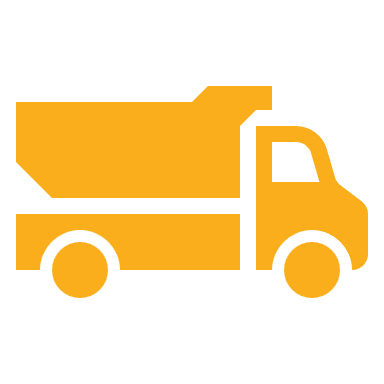 19
3. Develop and fast-track training programmes for refugees with prior construction experience
• Identify refugees with prior construction experience through detailed interviews and documentation of past work. Community initiatives play a key role in the recompilation of information.

• Create intensive, short-term training modules (30–50 hours) built around micro credentials to familiarize them with local building codes and workplace practices. 
• Pair refugees with experienced mentors for on-the-job training to enhance their adaptation.

• Work with VET centres, community initiatives, and other employers to integrate these fast-track programs into hiring and onboarding processes, ensuring seamless transitions to employment
20
www.welcomework.eu
STEP5: 
ADDRESS WORKPLACE BARRIERS
1. Raise understanding of refugee’s needs and barriers.
Look at specific vulnerabilities like language, limited knowledge of local labour laws, and understanding.

Their ability to align with the workplace culture.

Perceived under-qualification, legal restraints on the right to work, and lack of skills recognition systems.
2.	Adapt recruitment and onboarding processes
•	Make sure that job advertisements are accessible.

Propose tailored onboarding process, including  welcoming session into the host country’s working culture, health & safety rules, company policy, and important national labour laws.
22
3. Provide on-site language training focusing on construction-specific vocabulary
• Identify and share all material offering work-related and construction-specific vocabulary help.

• Look at digital solutions that address construction language.

• Offer booklets with pictures and terms that refer to construction procedures and tools.
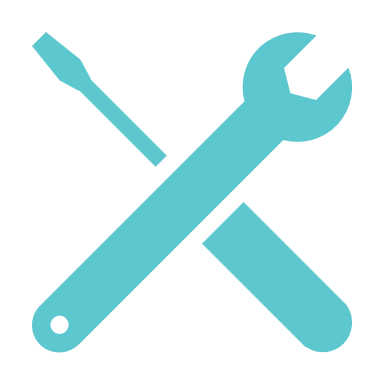 4.	Offer flexible work schedules, support with transportation and childcare to assist in work transition
•	Make sure that the newly arrived refugees in the working team have access to a bank account and a postal address to receive all professional documents.

•	Partner with legal advisors or NGOs specialized in refugee employment to facilitate access to social support on administrative procedures and access to rights (housing, social security, childcare, access to health, free public transportation schemes, etc).

•	Appoint a disability adviser within the organization to build on inclusion.
23
5. Create clear reporting mechanisms for addressing discrimination, harassment, or cultural misunderstandings on-site
• Display the company’s complete set of internal rules in visible places in the workplace.

• Create open channels for reporting. Assign a trained and impartial investigator to handle discrimination complaints and maintain neutrality and confidentiality throughout the investigation.

• Display the contact details of relevant persons to be alerted in case a report needs to be made. Union representatives, human resources management, or internal Inclusion and Wellbeing Officers if available.

• Communicate any changes in the policies or practices to all employees to reinforce the organization’s commitment to preventing discrimination.
24
6. Monitor and evaluate progress
• Try to establish regular check-ins with refugee employees.

• Gather feedback on their experiences in the workplace. 

• Assess the effectiveness of language training, flexible schedules, and anti-discrimination measures. 
• Continuously improve based on this feedback work regulations and practices. It will help create a more inclusive and supportive work environment.
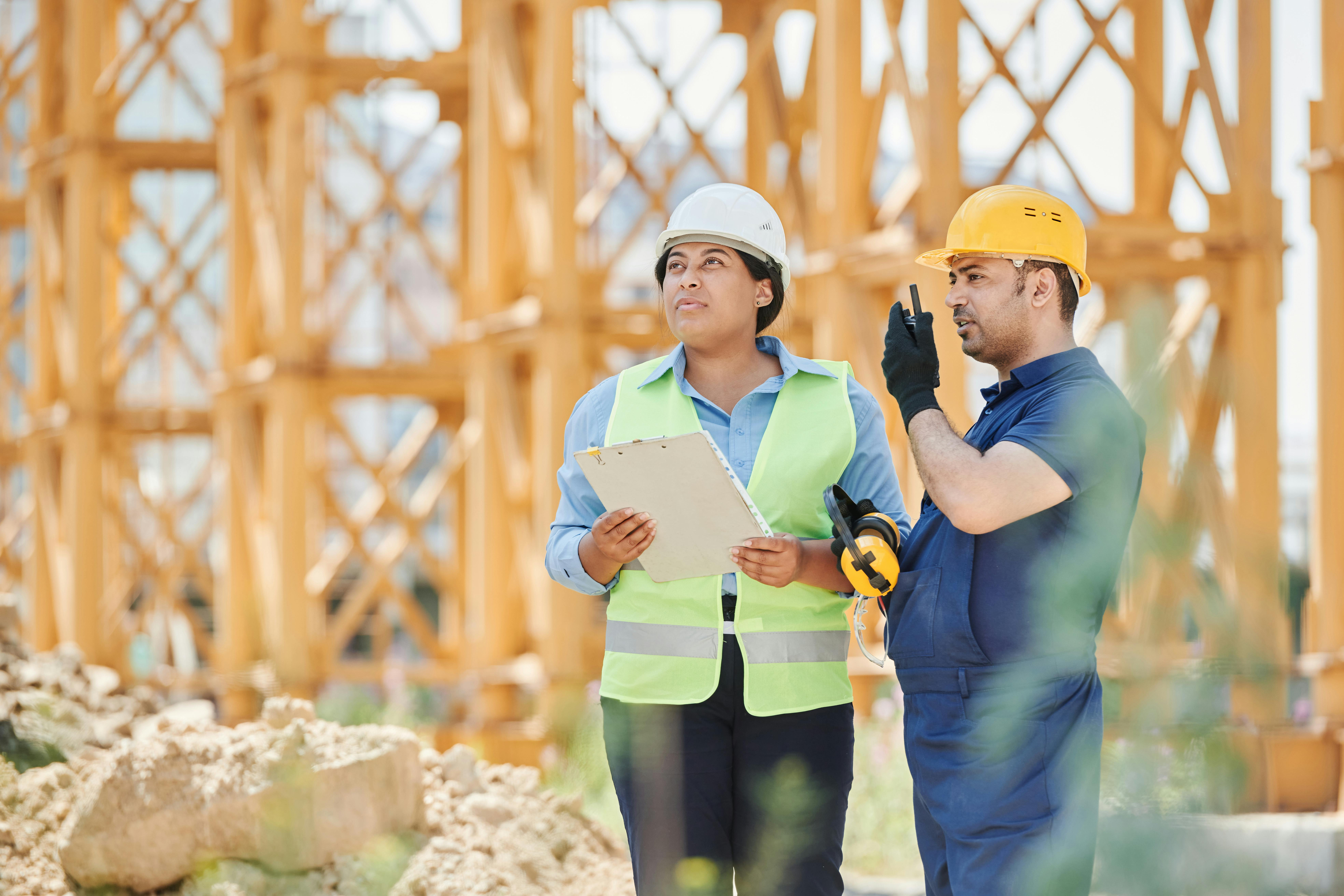 25
www.welcomework.eu
STEP 6: PROMOTE A 
CULTURE OF INCLUSION ON 
CONSTRUCTION SITES
1. Organize Team-Building Activities
• Arrange on-site activities like toolbox talks or shared breaks to encourage open communication.

• Create opportunities for workers to collaborate and build trust.

• Assign mentors to lead workshops so refugees enhance their skills.





• Have day activities outside of work locations that include exercises on working in teams.

• Create spaces for relaxation and social interaction to build community.
27
2. Hold Awareness and Education Workshops
• Conduct training sessions on cultural sensitivity and inclusivity for all employees.

• Provide information on refugee backgrounds and the advantages of it in the workplace.

• Share testimonials from refugees who have thrived in the construction industry.

• Equip managers and supervisors with tools to handle cultural differences.
28
3. Recognize Refugee Contributions
• Acknowledge the efforts and achievements of refugees during meetings or through employee recognition programmes.

• Highlight success stories to demonstrate the value they bring to your team.


• Have a worker of the month initiative.

• Implement recognition programs for teams and individuals promoting inclusivity.
29
4. Recruitment Strategies
• Have a relationship with the local refugee organizations and NGOs to assist in integration.

• Look for educational institutions that have training programs for refugees.

• Engage with government bodies to promote incentives for inclusive hiring.

• Target recruitment campaigns in refugee communities.

• Simplify the application processes to accommodate levels of language.

• Offer support during the hiring process on language skills.
5. Encourage Social Connections
• Facilitate informal gatherings such as shared lunches, milestone celebrations, or holiday events to foster the team mentality.

• Include cultural elements, such as food or traditions, to make refugees feel welcome.

• Highlight success stories of refugees within the company.

• Use visual materials to showcase diversity in the workplace.
6. Create Accessible Feedback Channels
• Set up a simple system for employees to voice their concerns or suggestions, such as anonymous feedback forms, online surveys, or regular check-ins with supervisors.

• Ensure all feedback systems are easy to access, in different languages, and easy to use.

• Measure your goals for inclusivity and track the progress. 

• Address challenges quickly to adjust strategies as needed.
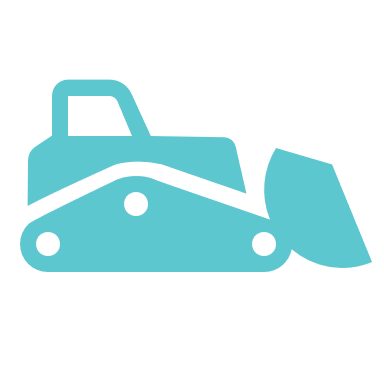 30
7. Practice Inclusive Leadership
• Train site managers and forepersons to model inclusive behaviours and support diverse teams.

• Emphasise conflict resolution skills and strategies for addressing communication barriers.

• Start mentorship programs that pair refugees with experienced workers.

• Have a support network that guides refugees through adaptation.
8. Do Regular Reviews
• Conduct periodic assessments of your inclusion efforts to identify successes and areas for improvement.

• Use employee surveys or focus groups to gather feedback and refine your approach.

• Foster open communication channels regarding workplace inclusivity.
31
9. Develop Policies for the team
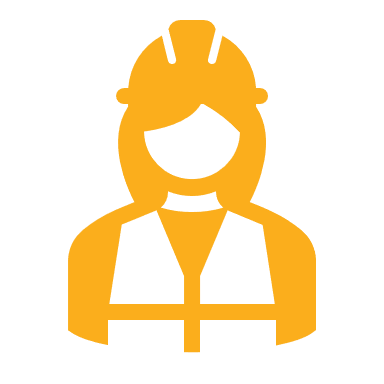 • Establish detailed anti-discrimination and inclusion policies.

• Have a code of conduct that focuses on respect and inclusion.

• Develop hiring methodologies that promote diversity and refugee employment.
10.	Community Outreach
• Involve the local community in projects that include refugee workers.

• Promote awareness of construction projects in the refugee population.

• Host open houses and informational sessions to engage everyone in the community.
You can dream, create,            design and build the most wonderful place in the world. But it requires people to  make the dream a reality. 
Walt Disney
32
www.welcomework.eu
Follow our journey